স্বাগতম
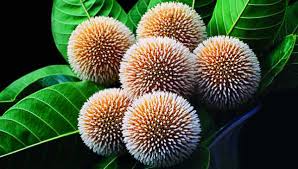 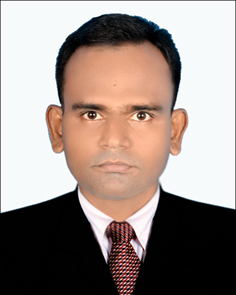 শিক্ষক পরিচিতি
মলয় বল্লভ
সহকারী শিক্ষক (কম্পিউটার শিক্ষা)
বি,ডি,সি,এইচ,মাধ্যমিক বিদ্যালয়
মুলাদী,বরিশাল।
Email Address: malayballav1981@gmail.com
Cell No. 01725671171.
পাঠ পরিচিতি
বিষয়ঃ বাংলা ব্যাকরণ
শ্রেণীঃ নবম ও দশম  
অধ্যায়ঃ ০৪ (চার)
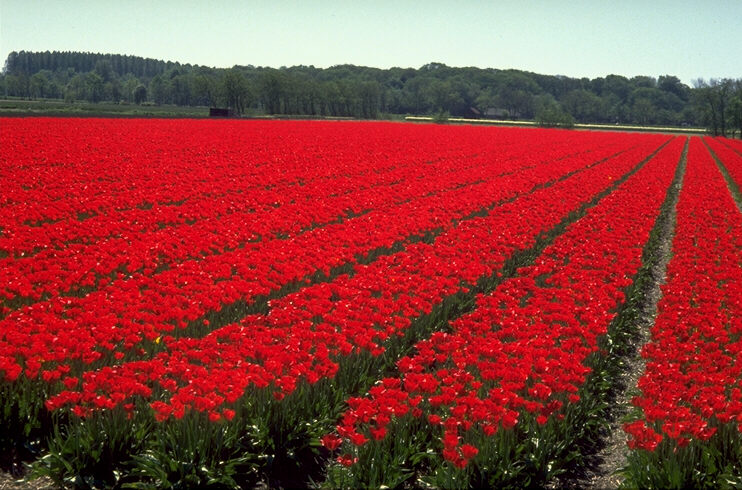 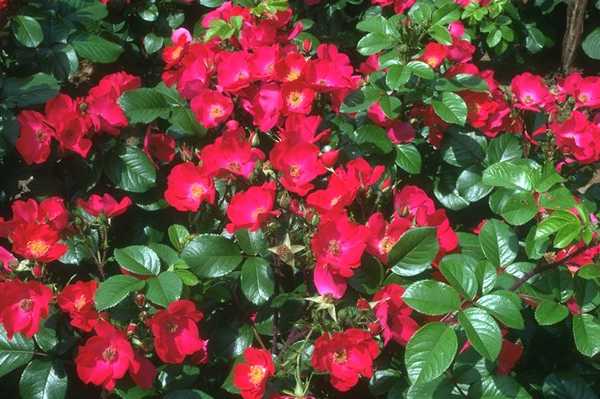 ফুলে ফুলে ভরে গিয়াছে বাগান
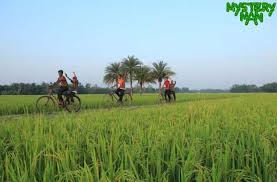 ফসলে ভরিয়া গিয়াছে মাঠ
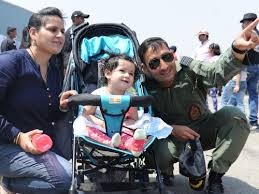 বাবা শিশুকে চাঁদ দেখাচ্ছেন
আজকের পাঠ
বিভক্তি
শিক্ষণ ফল
এই পাঠ শেষে শিক্ষার্থীরা-
 বিভক্তির সংজ্ঞা দিতে পারবে। 
 বিভক্তির প্রকারভেদ বর্ণনা করতে পারবে। 
 সন্বদ্ধ ও সন্বোধন পদ কারক নহে উদাহরণসহ বলতে পারবে।
বিভক্তিঃ বাক্যের পদগুলোর একটির সাথে আরএকটির সম্পর্ক বা অন্বয় সাধনের জন্য শব্দের শেষে যেসব নর্ণ যুক্ত হয়, তাদেরকে বিভক্তি বলে। যেমন-
বাবা শিশুকে চাঁদ দেখাচ্ছেন।
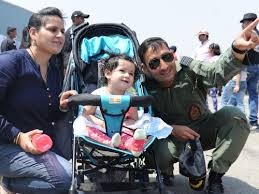 বিভক্তির শ্রেণীবিভাগ
ক্রিয়া বা ধাতু বিভক্তি
শব্দ বা নাম বিভক্তি
ক্রিয়া বা ধাতু বিভক্তিঃ ক্রিয়া বা ধাতুর সঙ্গে যে বিভক্তি যুক্ত হয়, তাকে ক্রিয়া বা ধাতু বিভক্তি বলে। 
যেমন- যা + ইব = যাইব, খা + ইব = খাইব। 
শব্দ বা নাম বিভক্তিঃ নামশব্দ বা নামপদের সঙ্গে যেসব বিভক্তি যুক্ত হোয় তাদের শব্দ বিভক্তি বা নাম বিভক্তি বলে। নাম বিভক্তি বা শব্দ বিভক্তি কারক সূচিত করে বলে তাদের কারক বিভক্তি নামেও অভিহিত করা হয়।   
যেমন- ক্ষুধার রাজ্যে পৃথিবী গদ্যময়।
এখানে- ক্ষুধা + র = ‘র’ বিভক্তি
	রাজ্য + এ = ‘এ’ বিভক্তি
	পৃথিবী + ০ = ‘০’ বিভক্তি
সম্বন্ধ পদ
মতিনের ভাই বাড়ী যাবে।
 এখানে মতিনের সঙ্গে ভাই-এর সম্পর্ক আছে। কিন্তু ‘যাবে’  ক্রিয়ার সঙ্গে কোন সম্বন্ধ নেই।
সজ্ঞাঃ যে নামপদ ক্রিয়া পদের সঙ্গে সম্বন্ধযুক্ত না হয়ে অন্য পদের সঙ্গে সম্পর্ক স্থাপন করে তাকে সম্বন্ধপদ বলে। 
উদাহরনঃ 	১. করিমের ভাই এ কাজটা করেছে।
	২. রুমির বোন গানটা গেয়েছে।
 সম্বন্ধ পদের বিভক্তিঃ সম্বন্ধপদে ‘র’ বা ‘এর’ বিভক্তি যুক্ত হয়। যেমন- মতিন + এর + মতিনের, আমি + র = আমার ভাই।
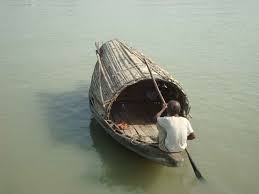 মন মাঝী, তোর বৈঠা নেরে।
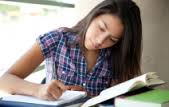 লিমা, এই অঙ্কটা কর।
সম্বোধন পদ
মন মাঝী, তোর বৈঠা নেরে। 
লিমা, এই অঙ্কটা কর। 
 বক্য দুটিতে আমরা সম্বোধনসুচক হিসেবে পাচ্ছি ‘মন মাঝী’, ‘লিমা’। 
সজ্ঞাঃ ‘সম্বোধন পদতটির অর্থ আহবান। যাকে সম্বোধন করে কিছু বলা হয় বা আহবান করা হয়, তাকে সম্বোধন পদ বলে। 
উদাহরনঃ 	১. ওহে মাঝী, দ্রুত  নৌকা চালাও। 
		২. ওরে, আজ তোরা যাসনে ঘরের বাহিরে।
		৩. ওগো তোরা জয়ধবনি কর। 
 সম্বন্ধ পদের বিভক্তিঃ সম্বন্ধপদে ‘র’ বা ‘এর’ বিভক্তি যুক্ত হয়। যেমন- মতিন + এর + মতিনের, আমি + র = আমার ভাই।
একক কাজ
বিভক্তি কাকে বলে?
 বিভক্তির প্রকারভেদ লিখ।
 শব্দ বা নাম বিভক্তির চিহ্নগুলো লিখে দেখাও।
জোড়ায় কাজ
বিভক্তির সংজ্ঞাসহ বিভক্তির চিহ্নগুলো ধারাবাহিকভাবে লিখ। 
 বিভক্তির প্রকারভেল লিখ।
 সম্বন্ধ ও সম্বোধন পদ কারক নহে-উদাহরণ দাও।
মূল্যায়ন
বিভক্তি কাকে বলে? 
 বিভক্তি কত প্রকার ও কী কী? 
 শব্দ বিভক্তি কত প্রকার ও কী কী? 
 বিভক্তির চিহ্নগুলো ধারাবাহিকভাবে বলো।
বাড়ির কাজ
বাক্য গঠনে বিভক্তির প্রয়োজনিয়তা রয়েছে উদাহরণসহ লিখে আনবে।
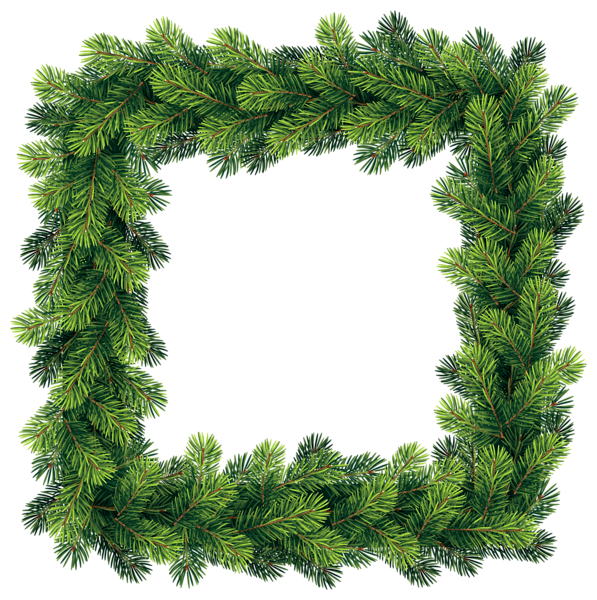 সবাইকে ধন্যবাদ